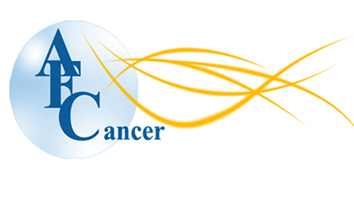 Accueil Familles CancerActivités 3ème trimestre 2018
Tous les ateliers ont lieu dans nos locaux, 68 rue du Pont de Créteil – 94100 St-Maur (sauf jours fériés)
LUNDI
MARDI
MERCREDI
JEUDI
VENDREDI
SAMEDI
Sophrologiemalades
Ecriture et Traces
Groupe d’écoute
Art-Thérapie
Groupe de proches
Activité Physique Adaptée
17h – 18h30
14h15 – 16h30
14h -15h30
14h -15h30
10h30 – 12h30
10h30 -12h
Tous les jeudis en Septembre


12 et 26 Juillet
9 et 23 Aout
Tous les lundis
 en Juin
2, 9 et 16 Juillet
20 et 27 Aout
Tous les lundis
 en Septembre
Tous les mercredis
13 et 27 Juillet
3 Aout
7 et 21 Septembre
7 Juillet
4 Aout
8 Septembre
25 septembre
Sophrologie proches
Modelage Argile Adultes
Méditationmalades et proches
17h – 18h30
16h – 16h45
18h30 – 20h
12 et 26 Septembre
(Pas d’atelier en Juillet et en Aout)
3 et 17 Juillet11 et 25 Septembre
7 Juillet
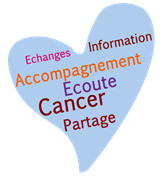 13h30 – 15h
Yogamalades et proches
Modelage Argile Enfants
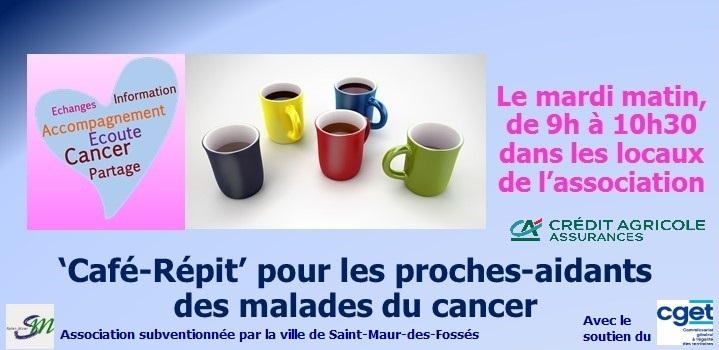 8 Septembre
11h –12h30
14 et 21 Juillet
18 et 25 Aout
1 et 15 Septembre.
17h – 17h45
17h – 18h
Mêmes dates que les ateliers adultes
Dates à venir